Applying COVID-19 Dental Service Restrictions in the Warlike Operational Setting
Flight Lieutenant Max Moody
Dental Officer
Royal Australian Air Force
[Speaker Notes: Good evening Ma’am, Sir, Ladies and Gentlemen.

Today I’ll be presenting on applying COVID-19 dental service restrictions in the warlike operational setting.

Firstly, I will declare there are no conflicts of interest within this presentation. Any opinions expressed within this presentation are my own & do not represent Defence’s official view.
This presentation has also been cleared at the Headquarters Health Services Wing level through Commander Combat Support Group’s delegate.]
Overview
Context: Operation HIGHROAD (Feb-Jul 20)

Resources consulted

Challenges faced

COVID-19 operational dental service restriction model

Future considerations
[Speaker Notes: This is an overview of today’s presentation.

Given the international audience, I will provide a brief overview of the COVID-19 dental service restriction guidelines that were published by the Australian Dental Association. These resources can be publicly accessed through the ADA’s webpage for further information.]
Context – Operation HIGHROAD
HKIA-N
Role 2 MTF Dental Clinic: emergency/routine dental treatment (*per member’s treatment eligibility criteria)
**Varying levels of dental fitness seen

Contractors: civilian-run dental clinic (Icarus)  closed ~mid-Mar
**Many had their leave cancelled by employers once thepandemic started (would normally return to home country).
[Speaker Notes: Operation HIGHROAD is Australia’s contribution to the NATO-led Resolute Support mission in Afghanistan. This presentation focuses on dental services delivered out of the Role 2 Medical Treatment Facility (MTF) at HKIA North Base (HKIA-N) in Kabul.
At the Role 2 MTF Dental Clinic, we provided emergency and routine dental treatment services IAW patient’s treatment eligibility criteria:
** Although a NATO directive indicated the expected level of dental fitness for all contributing nations’ deployed members, coalition military personnel seen had varying levels of dental fitness. For some countries, this was well below the dental fitness standards that ADF members are expected to meet for deployment. **Represents a potential high risk of such members becoming a dental casualty.
Unsure whether this directive applied to civilian contractors too??
Treatment for contractors was provided through the civilian-run dental clinic on base (Icarus), but could also seek emergency dental treatment through the Role 2 MTF dental clinic.
However, the Icarus dental clinic closed down ~mid-Mar due to the COVID-19 pandemic & did not reopen for the remainder of our rotation.
This may explain why civilians formed the largest proportion of patient groups presenting for dental treatment at the Role 2 MTF dental clinic during our rotation (as demonstrated on the graph in the next slide).]
Local COVID-19 context
West Afghanistan/Iran border opened (COVID-19 case spike in Herat)
Kabul: first COVID-19 +ve case diagnosed
MARCH					APRIL
HKIA-N: Small number ofCOVID-19 cases (ward admission)
HKIA-N: Cluster breakouts (>20 pers)
* Dental services reduced (BLI drafted)
[Speaker Notes: The next couple of slides provide a timeline of key events occurring across Afghanistan that influenced the COVID-19 context.
Mar 2020
Western Afghanistan/Iran border opened (spike in COVID-19 cases in the West Afghanistan province of Herat)
Small number of COVID-19 cases emerged at HKIA-N that required ward admission.
HKIA-N Role 2 dental services were reduced & a protocol document was drafted based on guidance available at the time (noting the limited research available on COVID-19 at the time). The resources consulted will be discussed in a subsequent slide.
Apr 2020
The first COVID-19 +ve cases were diagnosed in Kabul
Cluster COVID-19 breakouts (>20 personnel) emerged on HKIA-N.]
Local COVID-19 context
Kabul:- Increased clusters of cases- Hospital ICUs saturated
Kabul:- Hospitals full- Increasing community transmission
MAY						JUNE
HKIA-N:- Further cluster breakouts (military, local nationals & contractors)- Quarantining of large groups of personnel
HKIA-N:- Community transmission (sustained isolation admissions)
[Speaker Notes: May 2020
In Kabul, increasing clusters of cases were emerging & hospital ICUs became saturated.
On HKIA-N, an increasing number of COVID-19 cluster breakouts emerged amongst military, local national & contractor groups.
Consequently, large groups of personnel were quarantined in an effort to contain community transmission.
Jun 2020
In Kabul, hospitals were full & community transmission was increasing.
On HKIA-N:
Sustained isolation admissions were occurring due to ongoing community transmission.]
COVID-19 Dental Service Impact (HKIA-N)
* COVID-19 casesemerge at HKIA-N
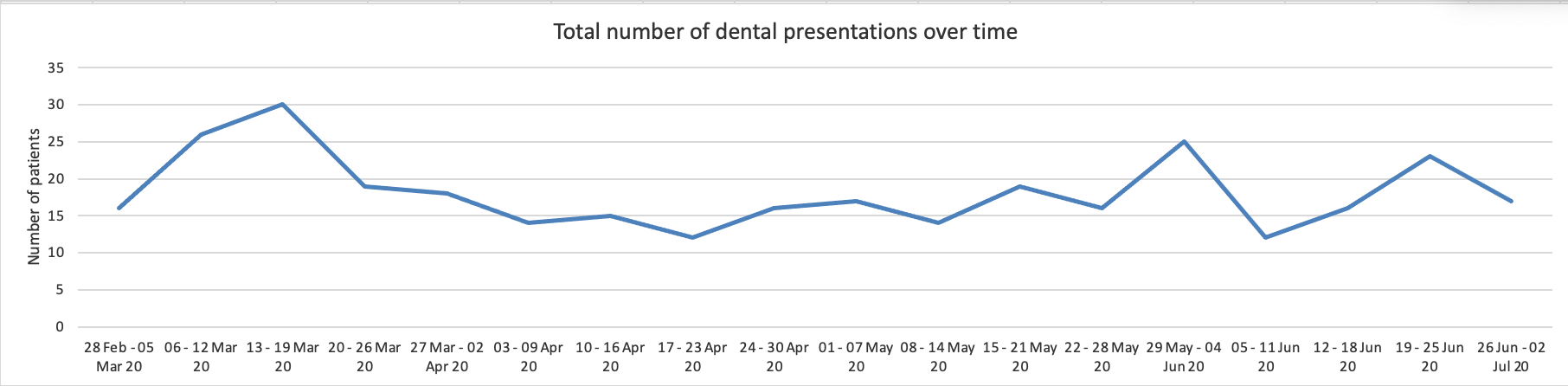 [Speaker Notes: This graph illustrates how dental patient numbers at the Role 2 changed over time. Of note is the drop around mid-March (arrowed), which coincides with when COVID-19 cases started emerging on HKIA-N.
Concurrent/subsequent events:
Some contributing NATO countries began reducing their military footprint (ie sending people home).
To mitigate against COVID-19 transmission, personnel may have restricted their attendance to dental clinics unless deemed absolutely necessary (eg pain affecting sleep, eating, etc.)?
Possible redistribution of military force disposition throughout the area of operations?]
Challenges faced
COVID-19 info & guidelines constantly being updated!
Dental aerosol-generating procedures (AGP) = potential virus transmission medium
Despite COVID-19, the mission continues (as do the dental problems!)
Lacking healthcare infrastructure to implement full airborne precautions (ie negative pressure room)
PPE shortages (short-term challenge – resupply secured)
Asymptomatic COVID-19 patients
Transmission-prevention protocols: varied levels ofcompliance amongst base population groups
[Speaker Notes: ** Challenges faced:
Dynamic process!
Not a lot known about COVID-19 (especially at the start of our deployment) = don’t know what we don’t know!
Info/guidelines constantly being updated
Coalition healthcare setting: drawing on different guidelines from around the world (slight differences?)
Majority of our dental services involved Aerosol Generating Procedures (AGP), including fillings, root canals and surgical extractions.
These AGPs provided a potential virus transmission medium; however there is currently no data available to objectively assess the risk of transmission during dental practice.
Despite the COVID-19 threat, the mission continued (as did the dental problems!)
A lack of access to healthcare infrastructure to implement full airborne precautions (such as negative pressure rooms)
Short-term PPE shortages had to be balanced with recommendations for routine P2/N95 respirator use during AGPs in areas with community transmission.
However, PPE resupply was eventually secured.
Asymptomatic COVID-19 carriers, and
Inconsistent compliance with transmission-prevention protocols amongst base population groups (*SOCIAL DISTANCING especially!)]
Operational Dental Service Restriction Model
Requirements:
Operationally-tailored (appropriate COVID-19 risk mitigation)
Dental restriction levels align with various COVID-19 transmission threat pictures on bases
Keeps healthcare staff, patients and thecommunity safe
Facilitates sustainable PPE conservation
[Speaker Notes: These were the requirements of the Operational Dental Service Restriction Model that we factored in.

The key words here are risk mitigation (rather than just risk elimination). We had to be realistic about the ongoing mission & infrastructure/resource limitations faced in the deployed setting.
In line with our risk mitigation approach, dental service restrictions needed to be adaptable to a changing transmission threat on the base.
Fundamentally, the model needed to ensure the safety of healthcare staff, patients and the base population.
Needed to facilitate sustainable PPE conservation.]
Resources consulted
General COVID-19 guidance
Dental-specific COVID-19 guidance
World Health Organisation (WHO)
Australian Dental Association (ADA)
Subject matter expert guidance (AUS, HKIA-N Role 2)
Communicable Diseases Network Australia (CDNA)
Dental Restriction Levels in COVID-19(25 Mar 20 version)
Managing COVID-19 Guidelines (Mar 20 version)
Centers for Disease Control and Prevention (CDC)
[Speaker Notes: The resources consulted were those available at the start of the pandemic (~Mar-Apr 2020), and can be broadly split into ‘Dental-specific’ and ‘General’ COVID-19 guidance.

Australian Dental Association (ADA) COVID-19 guidelines reviewed.
Technical dental-specific COVID-19 guidance was sought from Australia (eg LTCOL Craig - JHC Dental Policy; Air Force senior dentists) & local subject matter experts (SMEs).
Local COVID-19 transmission prevention protocol was obtained from health SMEs based at the HKIA-N Role 2.]
Australian Dental Association (ADA)COVID-19 Dental Service Restriction Guidelines
Ref: www.ada.org.au					E/C = Epidemiological/Clinical COVID-19 criteria
ADA Dental Restriction Levels in COVID-19
Level 1 (lowest threat): No E/C met = all treatment permitted*. E/C met = urgent treatment IAW guidelines. X Non-urgent treatment.

Level 2: X All treatment likely to generate aerosols (restos without rubber dam, ultrasonic, surgical handpieces, etc). Refer surgical exos to OMFS.

Level 3: X Treatment of non-urgent dental presentations/routine treatment.

Level 4: Tx of facial swelling, dental trauma, bleeding +++, dental pain with loss of sleep

Level 5 (highest threat): X Routine treatment (acute dental concerns to emergency care centres)
Managing COVID-19 Guidelines (Mar 20)
[Speaker Notes: For the benefit of our international colleagues’ understanding, I’ll provide a brief overview of the Australian Dental Association’s COVID-19 Dental Service Restriction Guidelines. The full guidelines can be accessed via the webpage link shown at the top of this slide.

ADA Dental Restriction Levels in COVID-19
V1: Mar 2020. V2: Aug 2020.
Consisted of 5 restriction ‘levels’ capturing dental services that could be performed, were restricted or needed to be deferred. The restriction levels aligned with current community transmission threat levels (Level 1 associated with the lowest threat, Level 5 associated with the highest).
Provision of dental services at each restriction level was overlayed with guidance contained in the ‘Managing COVID-19 Guidelines’ (includes environmental disinfection protocol, transmission-based precautions, patient screening, pre-operative mouthrinses, etc).
The overall intent was to minimise conducting non-clinically urgent aerosol generating procedures (AGPs) as the COVID-19 transmission threat level increased (and vice versa).
Generally, across restriction levels 1-4, urgent dental treatment could be conducted on people who do meet epidemiological &/or clinical criteria for COVID-19.
Level 1 (lowest transmission threat):
No epidemiological/clinical COVID-19 criteria met: All dental treatment permitted using standard precautions.
Epidemiological &/or Clinical Criteria met: Urgent tx conducted IAW guidelines; Non-urgent treatment was deferred.
Level 2: Urgent treatment permitted as per Level 1. Non-surgical extractions, exams & restos provided under rubber dam were also permitted. Procedures that are likely to generate aerosols were deferred.
Level 3: Only treatment that didn’t generate aerosols was permitted, unless managing acute dental pain (extirpation, exo)/ trauma to anterior teeth, etc.
Level 4: Permitted tx included management of facial swelling, dental trauma, significant bleeding, dental pain causing sleep loss or referrals for medically necessary dental care. Anything else = deferred.
Level 5: No routine dental treatment is provided unless permission granted by public health authorities.
Parameters outlined for dental restriction levels 1-5 were replicated within the operational model developed.]
ADA resources subsequently made available
Ref: ADA COVID-19 Resources portal

ADA COVID-19 Risk Management Guidance (Aug 20 update to ADA ‘Managing COVID-19 Guidelines’ document of Mar 20)
ADA Dental Restriction Levels in COVID-19 (updated 04 Aug 20)
ADA Level 3 Restriction Decision Tree
ADAQ Surgical Extractions Flowchart (Aug 20)
[Speaker Notes: These resources listed have subsequently been made available by the ADA, and are also publicly accessible through their website.]
Operational Dental Service Restriction Model
Components:

Pre-procedural protocols
Peri-procedural protocols
Post-procedural protocols
[Speaker Notes: After considering the requirements & resources available, the operational dental service restriction model that was implemented consisted of:
Pre-procedural protocols
Peri-procedural protocols; and
Post-procedural protocols.]
Operational Dental Service Restriction Model Components
Pre-procedural protocols

Base COVID-19 threat health intel obtained
Base COVID-19 transmission threat picture produced
Dental service restriction level selected (1-5)
Concurrent Role 2 MTF patient COVID-19 screeningprotocol
Identifying moderate-high risk COVID-19 patients
[Speaker Notes: Pre-procedural protocols:
COVID-19 threat health intelligence was obtained weekly through the Role 2 command.
This intel produced 1 of 5 possible transmission threat pictures (which correlated with a respective dental service restriction level):
Level 1 = COVID-19 not present at HKIA-N
Level 2 = COVID-19 present at HKIA-N, but contained
Level 3 = COVID-19 contained, but community transmission increasing
Level 4 = Risk that COVID-19 is not contained
Level 5 = COVID-19 not contained
In the absence of in-country guidance on the current COVID-19 transmission threat level, the equivalent restriction level to that in Australia was adopted as a minimum.
Concurrent Role 2 MTF patient COVID-19 screening protocol helped prevent moderate-high risk COVID-19 patients being seen by dental.
This was conducted prior to checking the patient in by screening staff positioned at the main entrance to the Role 2 MTF.
Patients who respond positive to the screening criteria would be redirected to secondary COVID-19 screening areas to undergo further testing.
Patient details & their presenting complaint was passed on to the dental team IOT facilitate triaging of the dental problem & patient recall once confirmed –ve or recovered from COVID-19.]
Managing patients at risk ofCOVID-19 requiring urgent dental care
[Speaker Notes: Non-confirmed/probable COVID-19 cases:
Included anyone NOT in isolation/quarantine & NOT displaying signs/symptoms of COVID-19
Limited airborne precautions were implemented if an AGP became necessary & rubber dam could not be used.
PPE conservation strategy: considering the ongoing demand for urgent dental treatment ISO achieving mission objectives, routine P2/N95 respirator use for every patient was impractical.
Confirmed/probable COVID-19 cases:
Anyone in isolation/quarantine respectively OR who was symptomatic.]
Operational Dental Service Restriction Model Components
Peri-procedural protocols (Non-confirmed/probable COVID-19 cases)
Standard & transmission-based precautions when achievable & indicated by professional guidelines (PPE conservation strategies)
Standard precautions:
Hand hygiene; appropriate PPE used
Transmission-based precautions:
Contact precautions
Droplet precautions: Pre-op 30 sec CHX rinse; Rubber Dam(restorative & endodontic procedures); minimal use of AGPs;2x cycles disinfection protocol
Airborne precautions (*partial): P2/N95respirators for AGPs
[Speaker Notes: Peri-procedural protocols for patients that weren’t a confirmed/probable COVID-19 case:
AGPs for restorative & endodontic procedures were conducted under rubber dam where possible.
Standard & transmission-based precautions were adopted IAW the CDNA Guidelines & ADA Managing COVID-19 Guidelines of 25 Mar 20:
Standard precautions included:
Hand hygiene; routine environmental cleaning; aseptic technique; using appropriate PPE, etc.
Transmission-based precautions encompassed:
Contact, droplet & airborne precautions.
Droplet precautions included:
Pre-procedural 30 sec mouthrinse (0.2% CHX)
Rubber dam use for restorative procedures; minimal use of AGPs; conducting 2 environmental/disinfection cycles after.
Noting a negative pressure room was unavailable, partial airborne precautions were adopted for AGPs conducted without rubber dam:
This involved using fit-checked P2/N95 respirators.]
Operational Dental Service Restriction Model Components
Peri-procedural protocols (Confirmed/probable COVID-19 OR symptomatic cases)
Requiring urgent dental treatment that can’t be deferred (eg spreading odontogenic infection):
Telehealth protocols (triaging/limited exam)
Antiseptic mouthwash/medications/oral hygiene instructionprovided as indicated
Attending dental clinic:
Standard & airborne (partial) precautions
Seen as last patient of the day
2 min pre-op CHX rinse
Non-AGPs preferred (eg simple extraction, abscess drainage)
* Unavoidable AGPs (eg unplanned surgicalextractions)
[Speaker Notes: Peri-procedural protocols for confirmed/probable COVID-19 OR symptomatic cases:
These related to cases requiring urgent dental treatment that couldn’t be deferred (eg drainage of potentially life-threatening, spreading odontogenic infection):
Telehealth protocols were used to triage patients & conduct a limited exam:
Allowed us to gauge whether the dental condition requires emergency, urgent or deferred dental treatment
*Dental triaging flowchart was ultimately developed for ED staff with the same aim.
Pictures of lesions/teeth/trauma injuries could be sent via phone ISO this.
Simple analgesics, antibiotics or antiseptic mouthwashes could be prescribed to manage the patient’s condition until they were released from isolation/quarantine & able to attend the dental clinic in person.
If attending the dental clinic:
Standard precautions (hand hygiene etc)
(Partial) airborne precautions (fit-checked P2/N95 respirator)
Patient seen as last patient of the day (asked to put on surgical mask prior to leaving isolation/quarantine building).
If possible, non-AGPs were favoured (eg simple extractions, abscess drainage).
Unavoidable AGPs (eg unplanned surgical extractions):
Only partial airborne precautions could be implemented (negative pressure rooms not available in-theatre).]
Unplanned Surgical Extraction Considerations
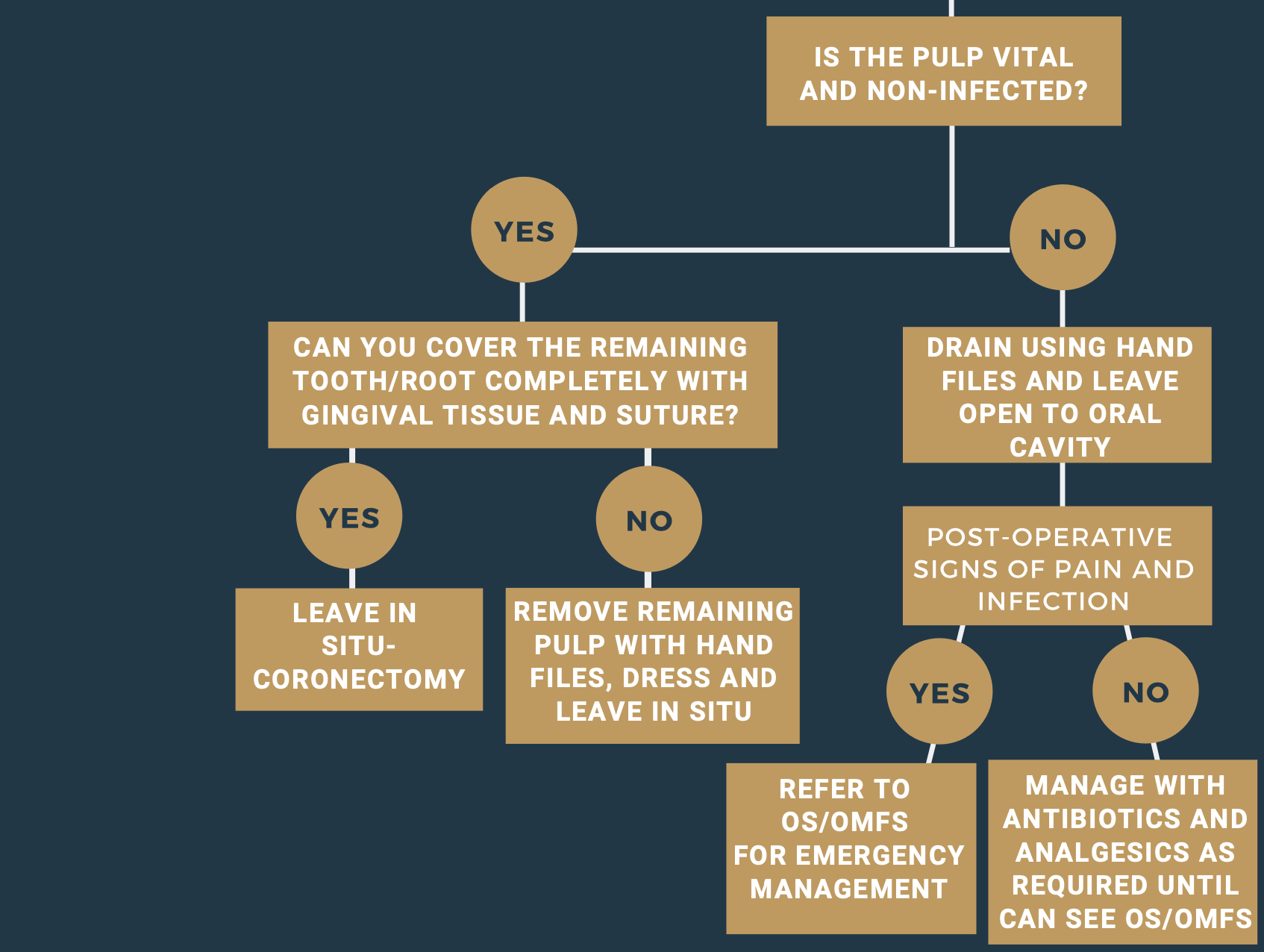 Source: ADAQ
[Speaker Notes: This flowchart indicates some considerations in the event an extraction became surgical during the procedure:
Contingency options could include extirpating, decoronating & sealing the tooth (*Odontopaste)
Rubber dam use where possible (unlikely) & high-level evacuation]
Operational Dental Service Restriction Model Components
Peri-procedural protocols (Confirmed/probable COVID-19 OR symptomatic cases)
Requiring urgent dental treatment that can’t be deferred (eg spreading odontogenic infection):
Telehealth protocols (triaging/limited exam)
Antiseptic mouthwash/medications/oral hygiene instructionprovided as indicated
Standard & airborne (partial) precautions
Seen as last patient of the day
2 min pre-op CHX rinse
Non-AGPs preferred (eg simple extraction, abscess drainage)
All disposable items placed in separate bag (sealedbefore placing in general waste)
2x cycle environmental surface disinfection protocol (*)
[Speaker Notes: Peri-procedural protocols:
The final 2 components of the peri-procedural protocols for confirmed/probable COVID-19 or symptomatic cases:
All disposable items were placed into a separate bag, which was sealed before being placed in the general waste.
Environmental surface disinfection protocol (different to that of non-confirmed/probable COVID-19 cases; will be discussed on upcoming slides)]
Operational Dental Service Restriction Model Components
Post-procedural protocols
Environmental disinfection procedures (ADA Managing COVID-19 Guidelines)
[Speaker Notes: The final component involves post-procedural protocols.
Environmental disinfection procedures were conducted IAW the ADA Managing COVID-19 Guidelines.
The disinfection protocols for patients that aren’t a confirmed/probable COVID-19 case are summarized in this table.
When an AGP was conducted without a rubber dam:
A 2-in-1 step clean was completed using wipes impregnated with detergent + disinfectant (such as Clinell wipes)
Also needed to conduct 2 cycle surface disinfection protocol IOT factor in the aerosolised particle settling time ~30mins.]
Operational Dental Service Restriction Model Components
Post-procedural protocols
Environmental disinfection procedures (ADA Managing COVID-19 Guidelines)
[Speaker Notes: Post-procedural protocols for confirmed/probable COVID-19 or symptomatic cases are summarized in this table:
The disinfection protocol for confirmed/probable COVID-19 or symptomatic cases is outlined:
At the end of the AGP, nobody was to enter the dental surgery for 3hrs. Once the 3hr time period had elapsed:
The surgery walls were bleached; and
A 2-in-1 step clean was conducted over horizontal surfaces for at least 1 min (wipes impregnated with detergent + disinfectant; eg Clinell wipes)
Airborne precaution PPE worn for both steps]
Operational Dental Service Restriction Model Components
Post-procedural protocols
Environmental disinfection procedures (ADA Managing COVID-19 Guidelines)
Subsequent transfer to advanced care facilities (dedicated rotarywing assets with patient isolation modifications).
Dental team close-contact tracing (if dental patient becomessymptomatic &/or tested COVID-19 +ve within 14 days oftesting.
[Speaker Notes: Post-procedural protocols:
Dedicated rotary wing assets with patient isolation modifications (informally known as “Dirty Birds”). Unable to advise on the associated ‘aircraft disinfection’ implications.
Existing close-contact tracing processes were conducted whenever a person tested COVID-19 +ve. They helped identify patients who recently attended dental IOT initiate necessary testing and quarantine measures for the dental team.
*How asymptomatic cases factored into this was unknown.]
Future Considerations
Evolving understanding of COVID-19

Long-term studies: Risk levels of SARS-CoV-2 transmission during dental AGPs

Implementing negative pressure room healthinfrastructure in the deployed setting
[Speaker Notes: Since the deployment, the world’s understanding of COVID-19 has evolved and this will continue. Therefore, the guidance on how we manage the associated transmission risk within the healthcare setting will also develop over time.
However, of particular benefit would be long-term studies that objectively assess the risk level of SARS-CoV-2 transmission during various dental AGPs.
IOT implement full airborne precautions, establishing the required evidence-based healthcare infrastructure in the deployed setting would be necessary (eg negative pressure rooms).]
Questions?